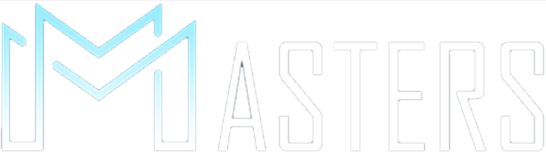 Learn and engage with your favorite idol!
THE PROBLEM
Fans and the general public yearn to both directly learn from famous national experts and to have personal contact with them.
There is currently no platform that facilitates both learning and engaging.
THE SOLUTION
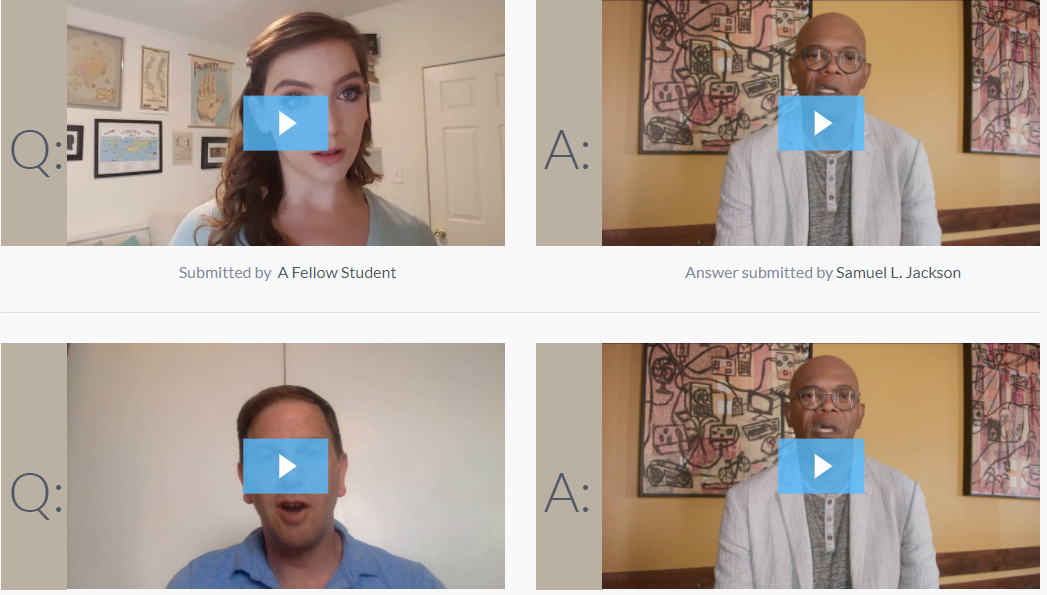 We develop an online platform through which users from all over can study online video courses from local celebrity instructors.
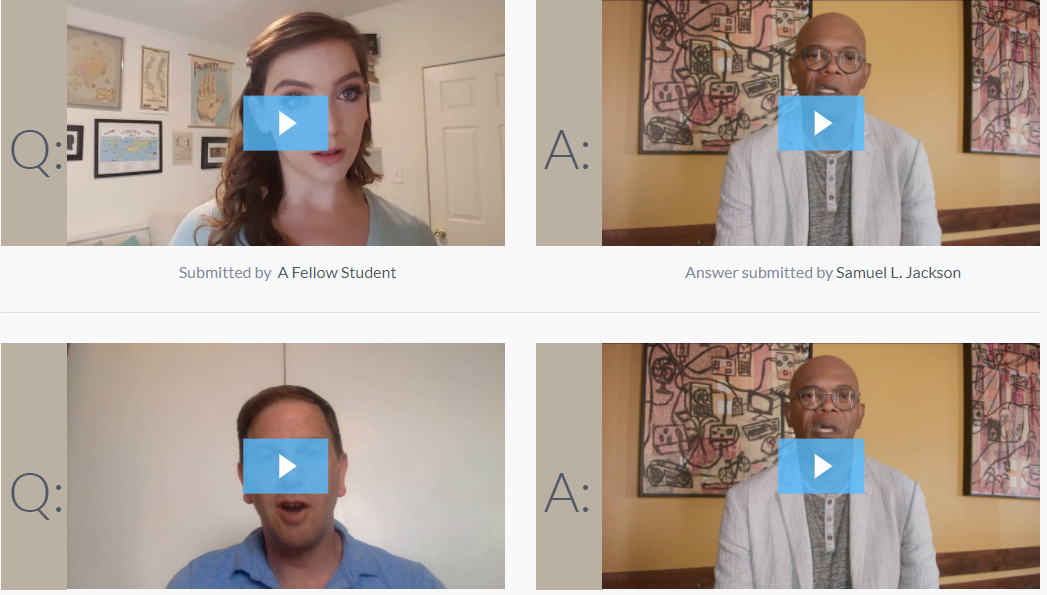 Users will be able to leave questions and comments and get personal video recordings of answers and feedback.
EXAMPLES OF EXPERTS 
OF THE ISRAELI PLATFORM
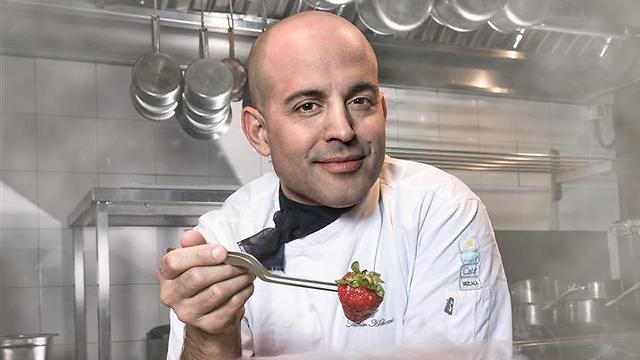 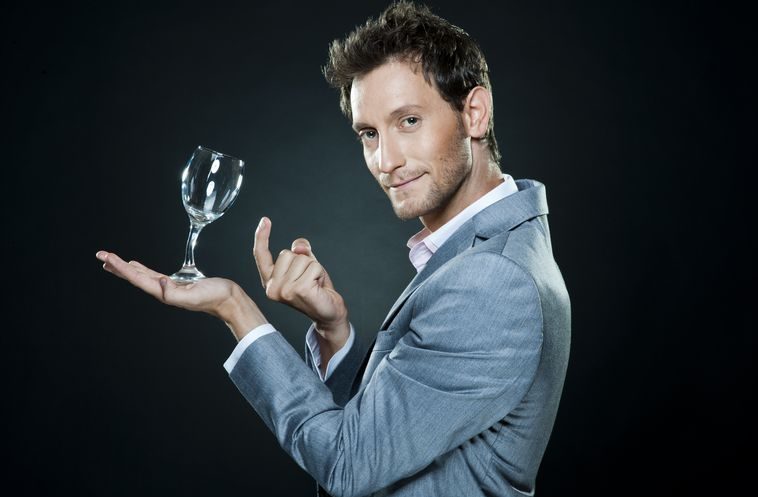 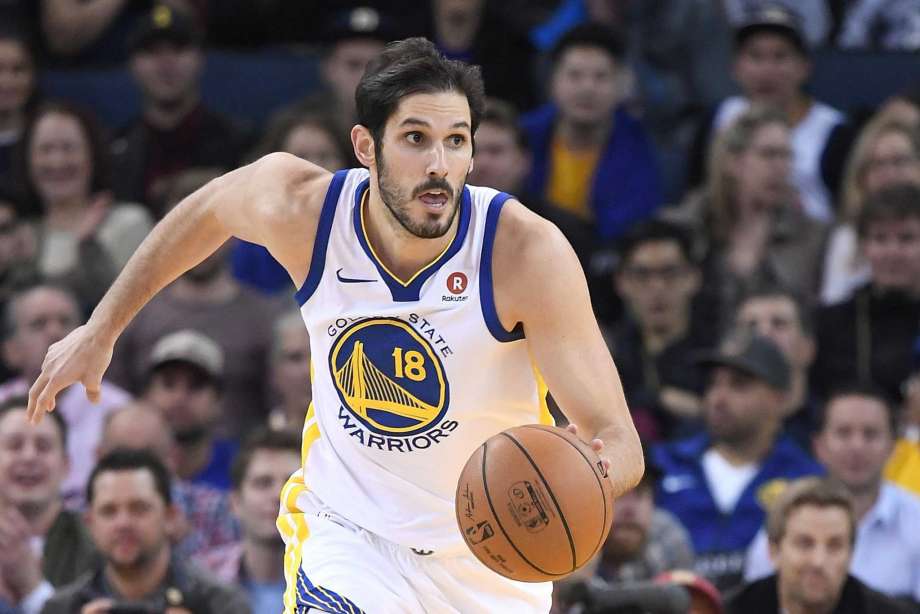 Lior Suchard
Teaching Mentalism
Meir Adoni
Teaching Cooking
Omir Capassi
Teaching Basketball
The
Masters
Video
Courses
BUSINESSMODEL
Income
Promotion
Production
Sales of online courses, individually or with subscription, secondary income from sales of experts’ items, package deals available for simultaneous purchase of course and items.
Sales
1
Instructors must be big social media influencers.
4
2
Opening a call centre with strong sales representatives who will sell courses to hot leads over the phone and up sale current users.
Instructors must commit to constantly promote their courses on their channels.
MARKETING & SALES STRATEGY
3
Provide incentive to the experts to properly promote their courses with a revenue share model.
COMPETITORS
a
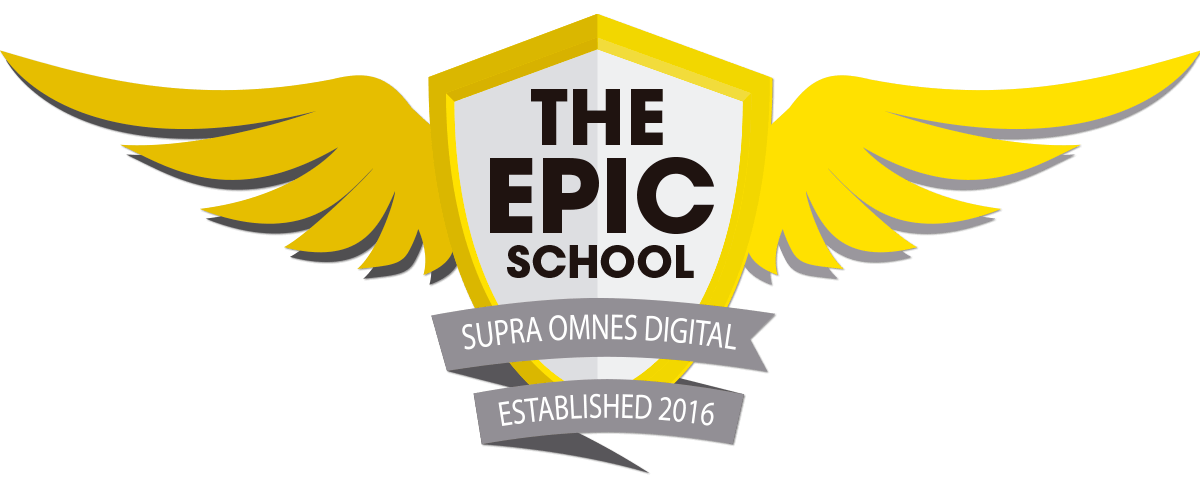 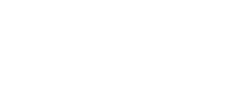 Masterclass.com
American based platform
Theepicschool.com
Spanish based platform
PROJECTIONS
Return of investment after
1.3 years
Profits at the end of year 5 of operation
$29 million
Growth engines
Opening the platform in a new country every year starting from year 3 with France.
Producing and adding 2-3 new courses every quarter on each platform
Owners and founders 
Sixstar Coaching and Online Mentoring
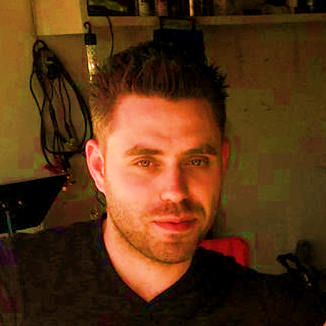 Yuval Regev
Co-Founder and COO

Experience in Sales management, affiliate management.
Arik Lifshits
Founder and CEO

Experience in production, creative, marketing.
Supporting team
Firma Production and Creative
Over 10 years of experience in producing films and commercials.
Between their projects: Seat, Amdocs, Shufersal, Hisense, Dove,  Corona, Burger Ranch, Lexus
The Israeli blockbuster ‘Maktub’
TIMELINE
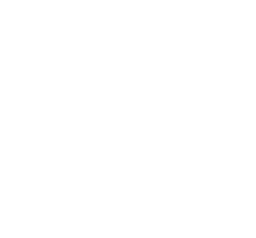 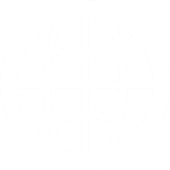 6 months
 from raising capital
3 months
from launch
Start
24 months from launch
5 years from launch
Launch platform in France
With 10 different courses available
Launch platform in Israel
With 10 different courses available.
Expand thePlatform
With 2-3 additional courses every quarter.
Expand the Platform 
Into Germany, Italy& England
Preparation for pilot in Israel
Research
Recruiting experts.
Fund raising.
RAISING
$700,000
30%
70%
$490,000
$210,000
Production of 10 different video courses of between 3-4 hours.
Developing technology
Legal department
Branding
Marketing
Strengths
Low risk investment 
Most of the capital is spent on a one time production of courses. Returning the investment quickly only from selling to hard core fans is very likely.

Easy and inexpensive advertising as we rely mostly on our famous experts’ channels.
Weaknesses
Unprotected Content might be pirated.
(There is a solution)
S
W
T
O
Threats
Another better funded start up might enter the market.
MasterClass might enter the European market.
Opportunities
Enormous growth potential
Format is not known yet in non-English speaking countries.